Тема: тапкырлауның тарату үзлеген куллану. (6 класс)
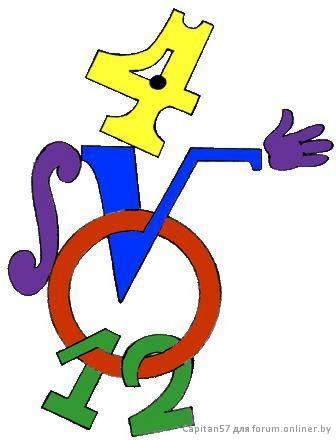 Укытучы: Юнусова Ә. В. 
Кайбыч районы Борындык төп гомуми   белем бирү мәктәбе
Максат: тапкырлауның  тарату үзлегенең формулировкасын кертергә, аны хәрефләр ярдәмендә язарга өйрәтергә һәм телдән исәпләүләрдә куллана белү күнекмәләре булдырырга. Укучыларда җаваплылык, игътибарлылык тәрбияләргә, эзләнүчәнлекләрен үстерергә.
Терәк белемнәрне актуальләштерү.
Түбәндәге саннарны группаларга бүләргә:

  0,5; 1,3;  4     ;  3,6; 0,75;       ;   9    .
                                                 

1. Уңарлы вакланмаларны гади вакланмалар рәвешендә язарга.
2. Катнаш саннарны бөтен һәм вакланмалы өлешенең суммасы рәвешендә язарга.
3.  Катнаш саннарны аралаш вакланма рәвешендә язарга.
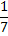 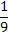 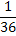 Геометрик фигуралар ярдәмендә тапкырлауның нинди үзлекләре язылган?

    ▲•●=●•▲
    ▲•(●•■)=(▲•●)•■
    ▲•(●+■)=▲•●+▲•■
    (▲-●)•■=▲•■-●•■
   
   Кагыйдәләрне әйтегез һәм хәрефләр ярдәмендә языгыз.
Эт: Бүгенге дәреснең темасы: 
“ Тапкырлауның тарату узлеген кулллану”

Песи: Ә мин тапкырлауның тарату үзлеген куллана беләм. Бу нәрсә? Кабатлаумы?
 
Эт: Тапкырлауның тарату үзлеген син натураль саннар өчен куллана беләсең. Ә бүген без аны вакланмалы саннар өчен кулланырга өйрәнәбез.
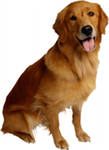 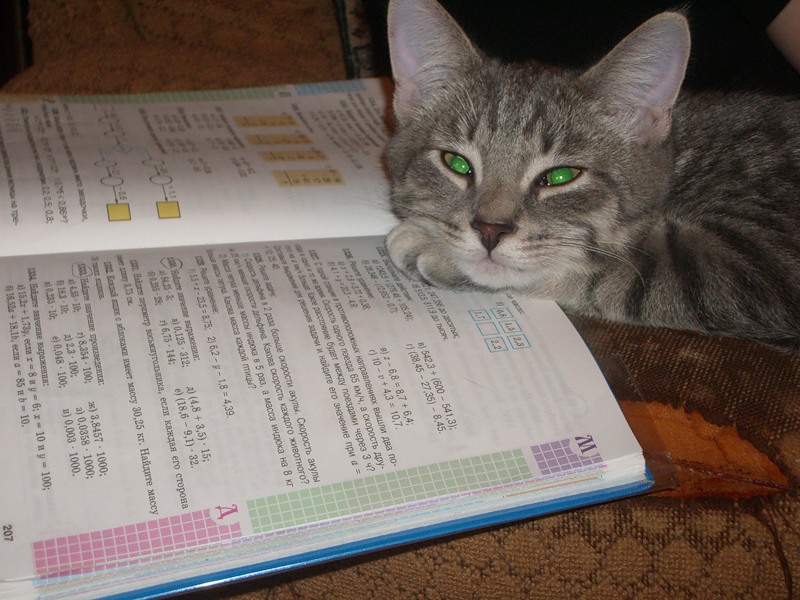 Эт: Тапкырлауның тарату үзлеген куллануның дүрт очрагын карарбыз.  І очрак    ( 3  + 1  )∙16                     ( 3  +  1 + 8) ∙21  8      4                                7      3    21
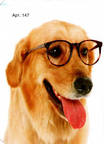 Тапкырлауның тарату үзлеген кулланып, берничә кушылучының суммасын ничек итеп табабыз?
Эт:    II очрак: аерманы санга тапкырлау.
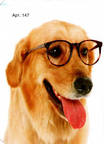 (     -     )*15
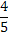 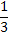 Эт: III очрак: катнаш санны натураль санга тапкырлау.
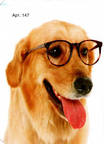 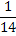 3      * 7
Эт: IV очрак: уртак тапкырлаучыны җәя тышына чыгару.
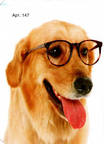 (а+b) * С = ас +bс          

                                         ( а – b) * C = ac * bc
Мисаллар карау.
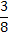 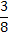 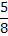 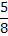 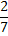 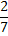 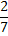 1) 5     *       + 1     *       =       * ( 5     + 1       ) = 

=     * 7 = 2

2)    а +     а = (      +      ) а =     а

3)        х   –       х =       х   =     х
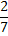 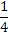 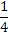 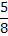 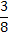 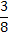 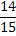 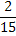 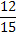 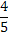 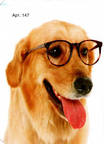 Өй эше. Сор 88 б. № 567, 568 (а, г, е)